Zakaj bi se odločili za financiranje razvoja podjetja z zasebno lastniško investicijo? 
Kako jo izpeljati?
Anže Skodlar, pravni svetovalec (PDI)

GZS-PTZ konferenca MSP, 7. 4. 2022
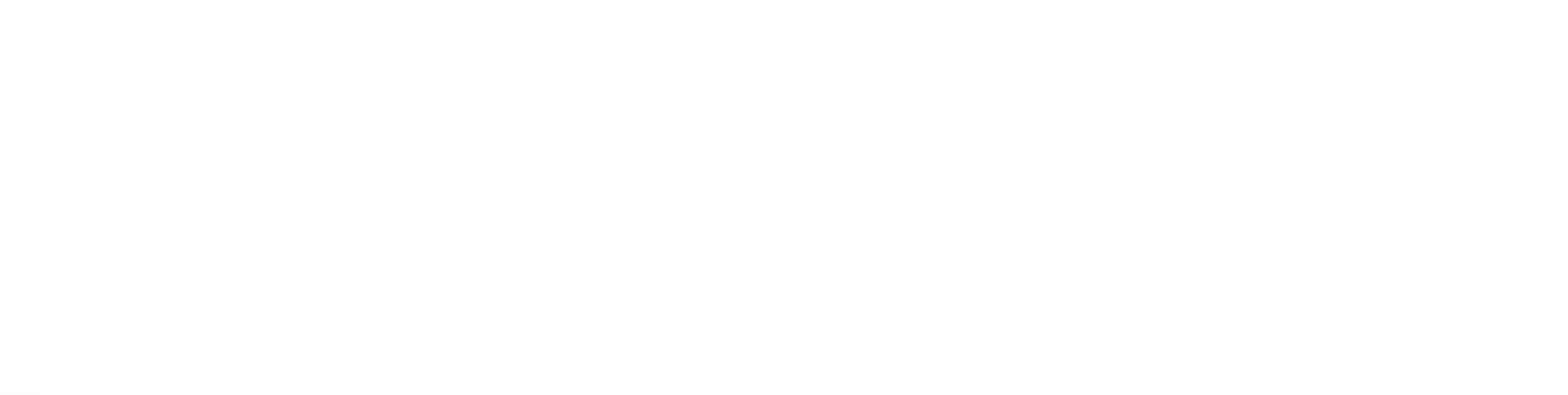 Zakaj je zasebna lastniška investicija lahko ključ k uspešni rasti
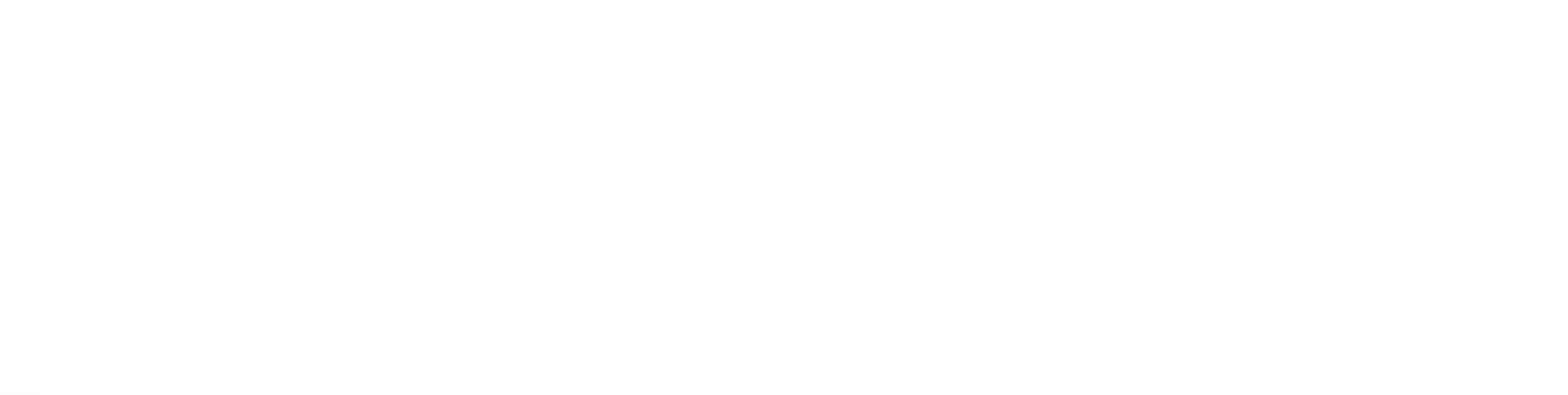 Izstopna strategija in vstop novega investitorja
Udeležba v kapitalu družbe
Zaveze & jamstva družbenikov
Vpliv na upravljanje družbe
soglasja k odločitvam skupčine
pravice imenovanja
…
izstopna pravica, tag/drag along…
opcije, omejitve povečanja OK…
povečanje osnovnega kapitala
vplačani presežek kapitala
obdobje lojalnosti
konkurenčne klavzule
…
O čem se bo potrebno
uskladiti pri pogajanjih?
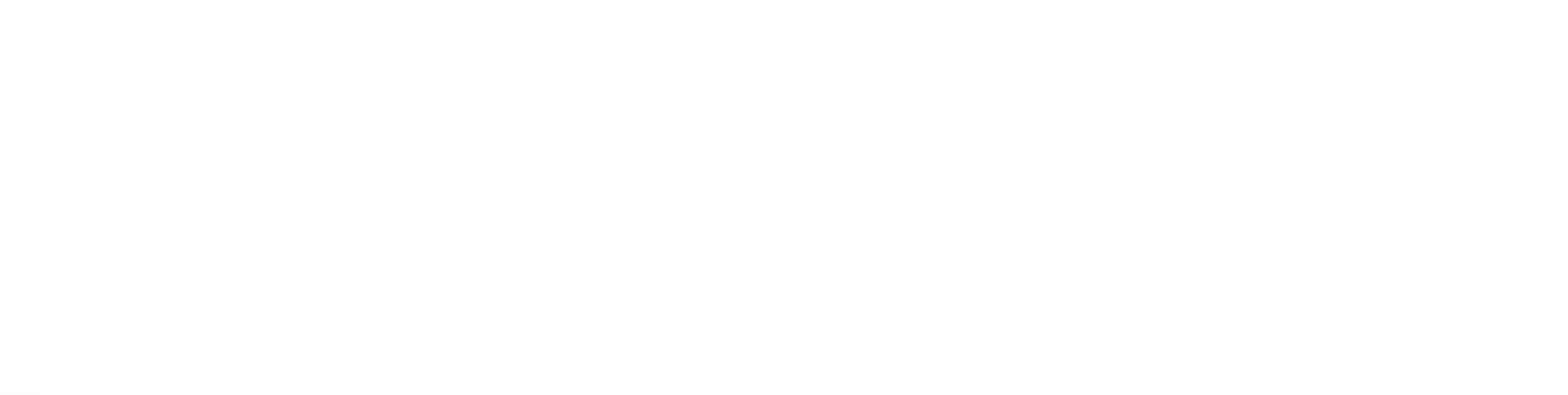 ŠE PREJ PA…
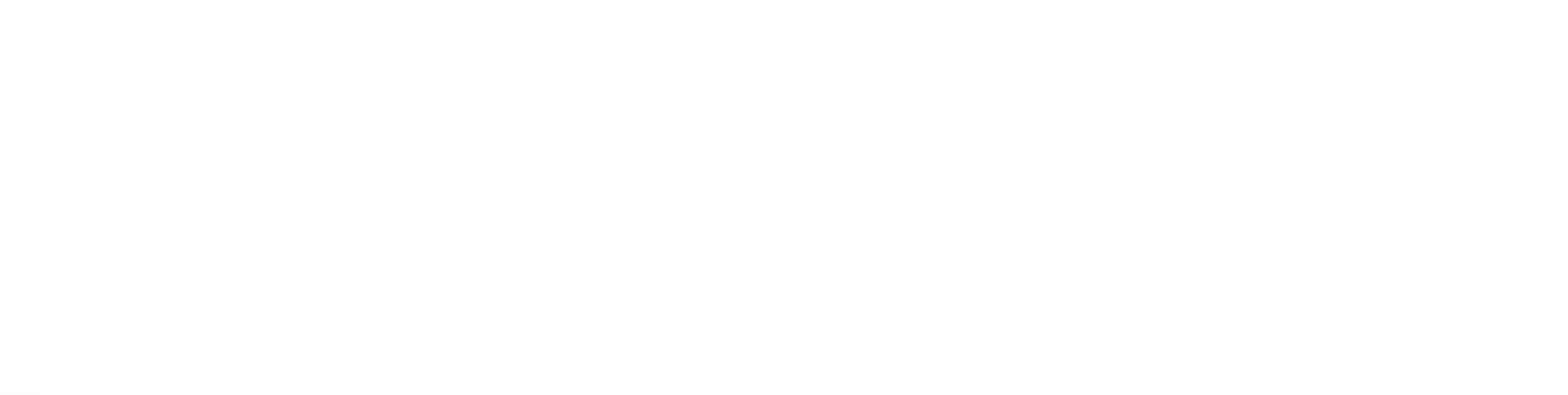 skozar
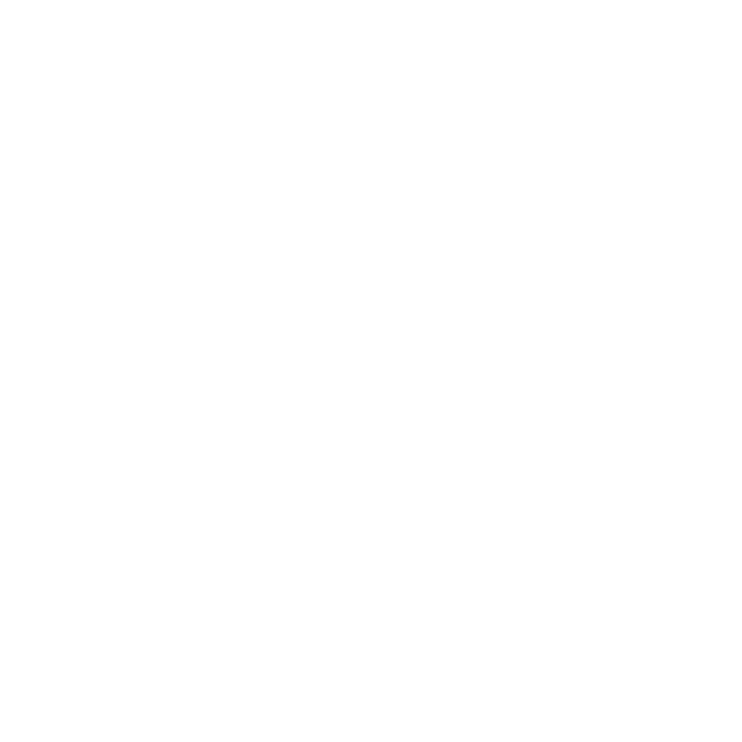 Hvala za pozornost!
@skozarlegal
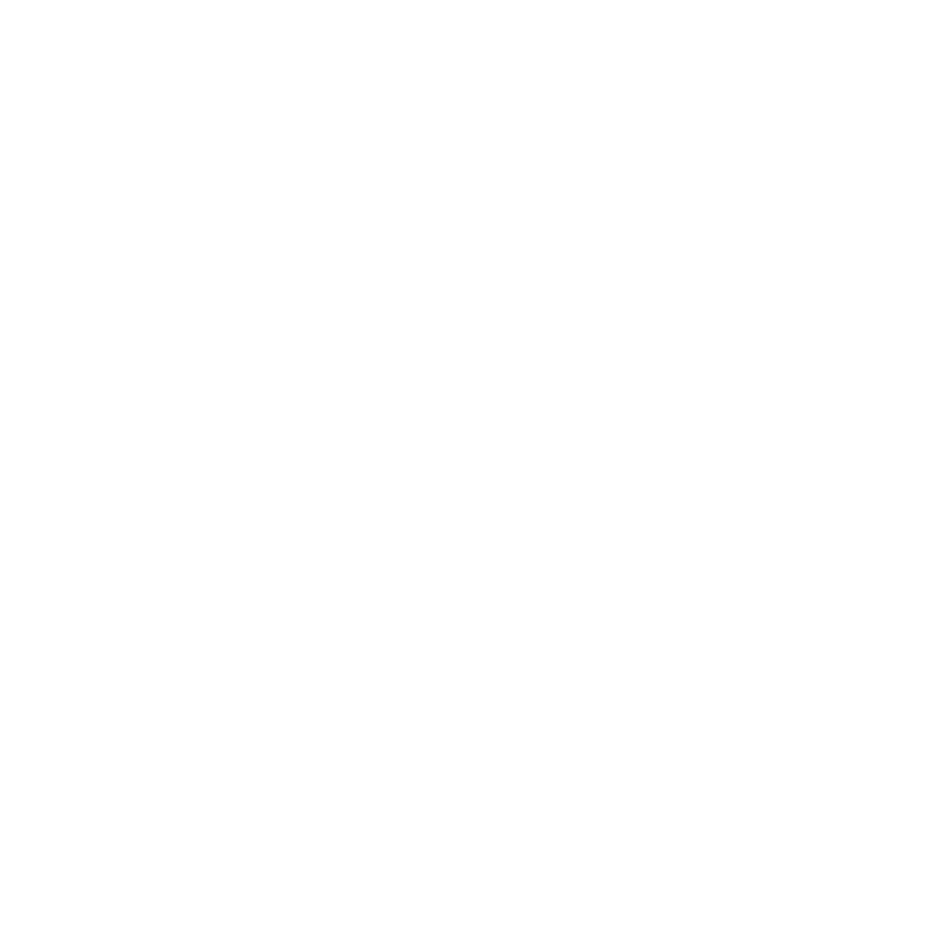 Anže Skodlar

anze.skodlar@skozar.com
www. skozar.com
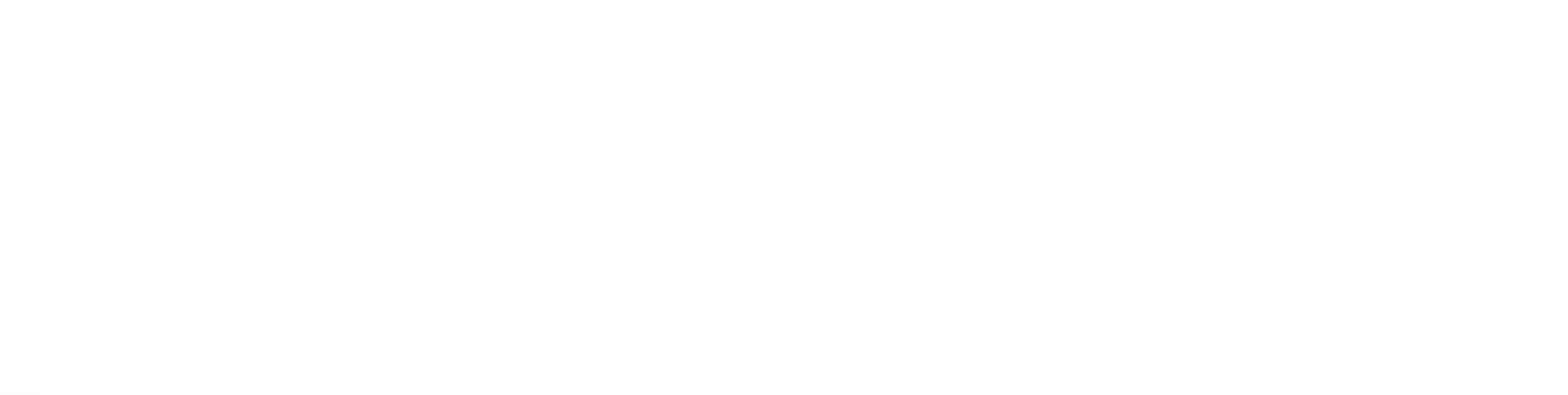